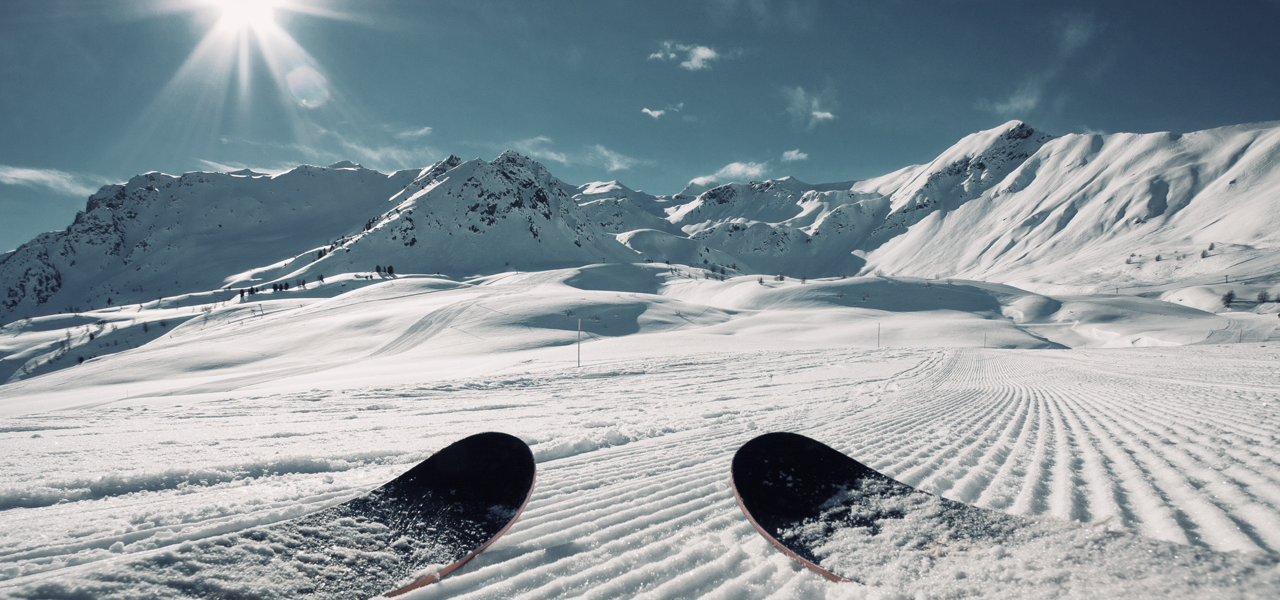 Informationsabend zur Ski-Lehrfahrt am GymBo
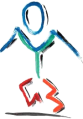 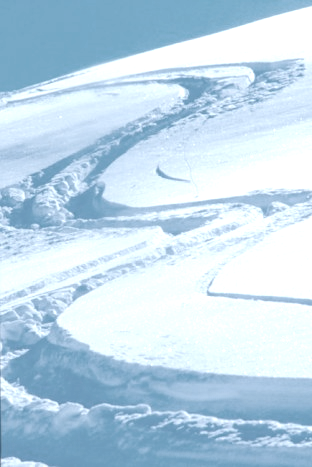 Übersicht:
Zeitlicher Rahmen  (Homepage)
Unterkunft, Skigebiet
Zahlung
Tagesablauf Depot, Transfer
Packliste (Skikleidung, Schuhe zum Depot) 
Fit auf die Bretter
Regeln während der Fahrt (Alkohol, Handy, Pünktlichkeit)
Programm vor Ort
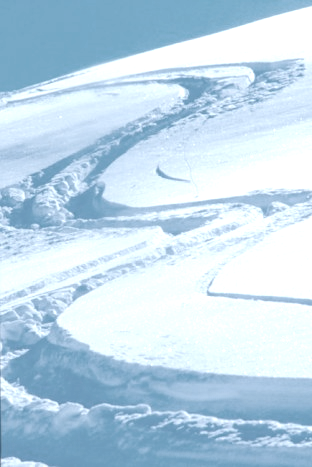 1. Zeitlicher Rahmen:
-> Fahrt: Samstag 14.03 bis Freitag 20.03 in 2020
     -> Abfahrt Hinfahrt: 
	Samstag, 14.03.2020, 7.30 Uhr Treffen – 
	8.00 Uhr Abfahrt: Bushaltestelle am GymBo	       
     -> Abfahrt (Rückfahrt): 
	Freitag, 20.03.2020, 7.30 Uhr 	
	am Hotel Alpenkönig
     -> Ankunft in Borghorst (Rückfahrt): 	
	Freitag, 20.03.2020, ca. 18.30 Uhr 
	an der Bushaltestelle am GymBo
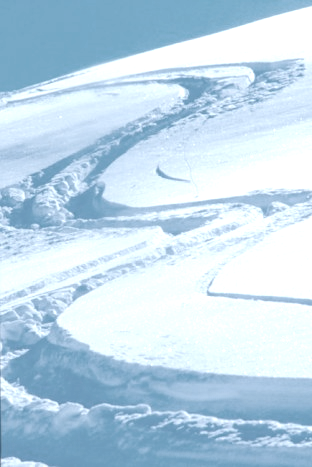 2. Unterkunft, Skigebiet
-> Hotel Alpenkönig:	Familie Hammerle
				Gschwandtkopfweg 96
				6103 Reith bei Seefeld
				Österreich
				Tel.: 0043-69910885373
-> Skigebiet Rosshütte: 	14 Pisten 
				20 Pistenkilometer
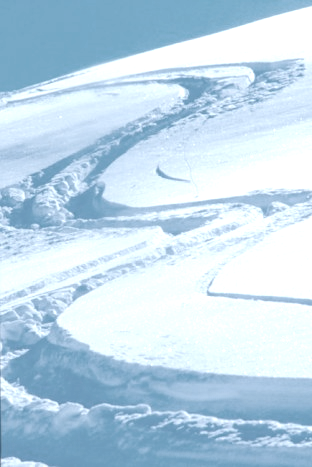 2. Unterkunft, Skigebiet
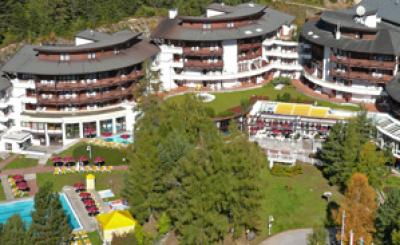 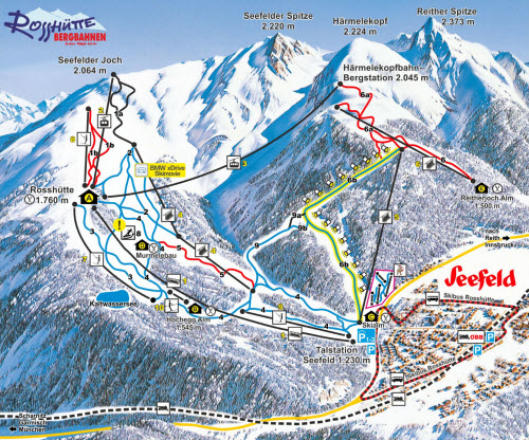 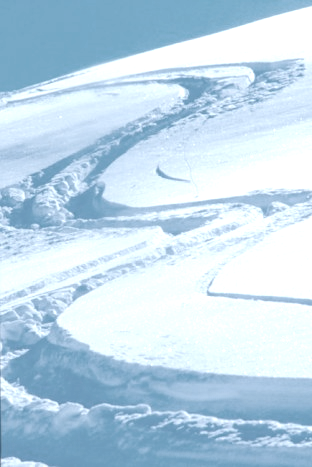 2. Unterkunft, Skigebiet
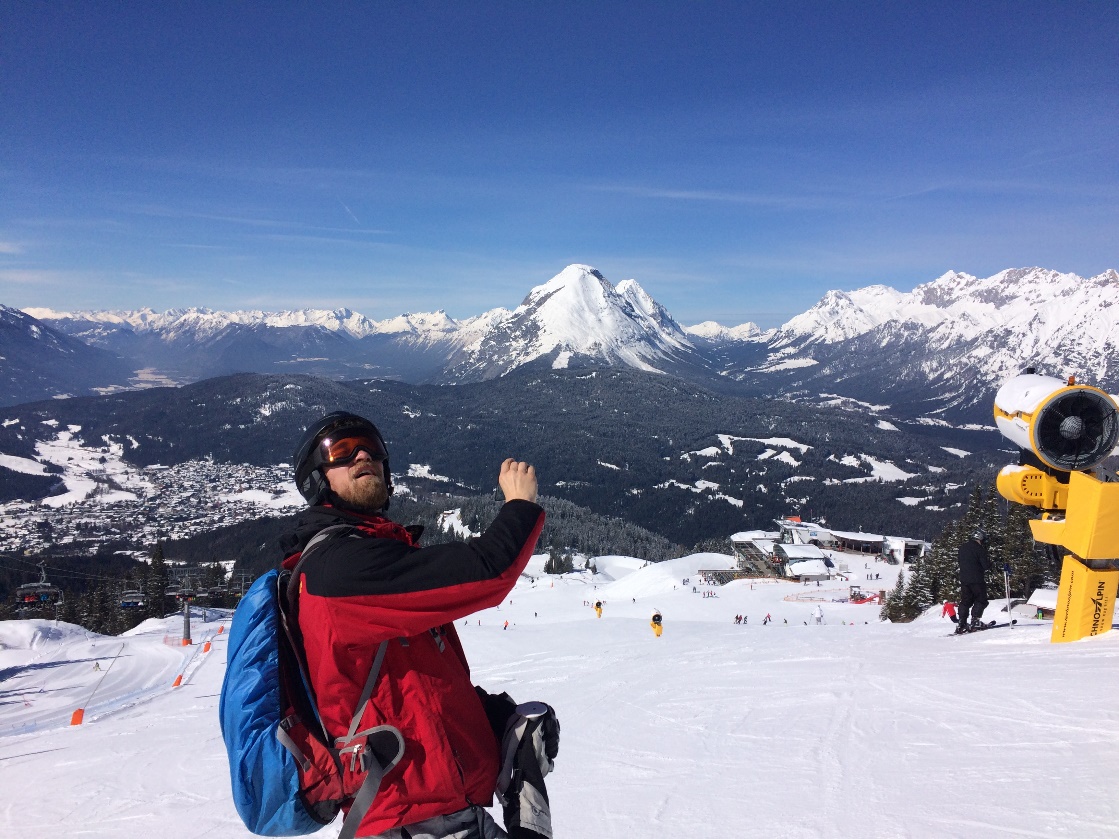 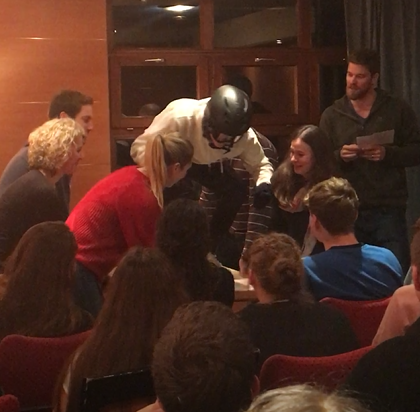 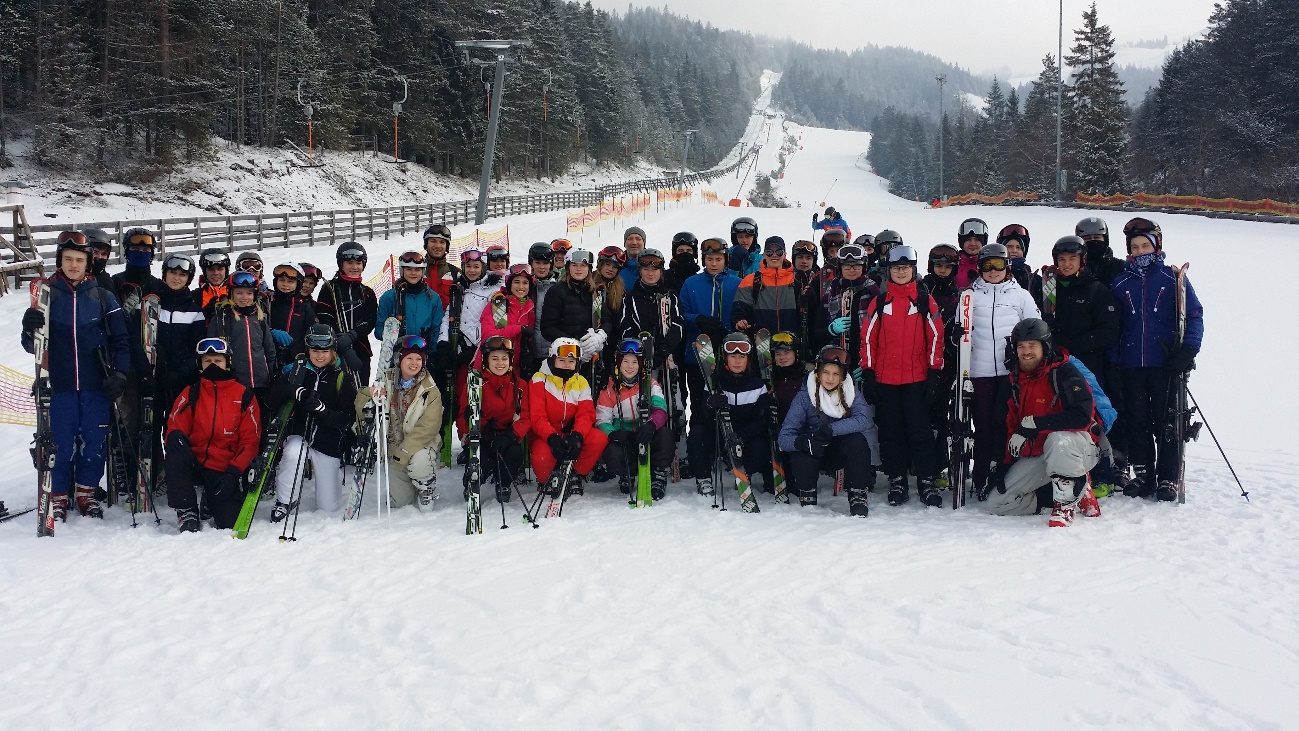 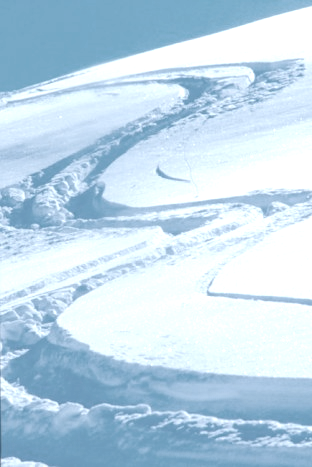 3. Zahlung
-> Kostenübersicht: 






-> Rückzahlung
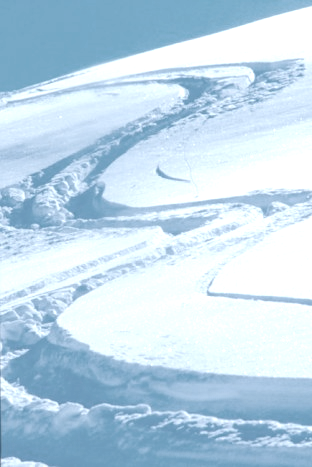 4. Tagesablauf
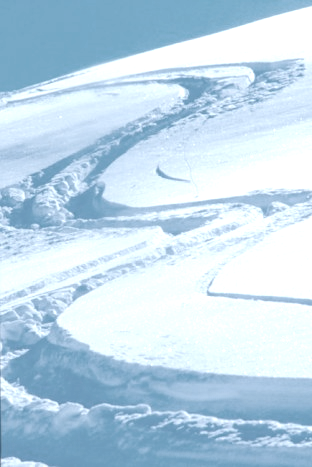 5. Packliste
-> Skiausrüstung: Ski, Stöcke, Schuhe, Helm
-> Handschuhe, Schal, Tuch, Skibrille (Sonnenbrille)
-> Skihose, Skiunterwäsche, Skisocken, Sonnencrème
-> Schuhe für den Wechsel vor/ nach dem Depot
-> Gesellschaftsspiele für das Abendprogramm-> alter Rucksack
-> siehe Homepage
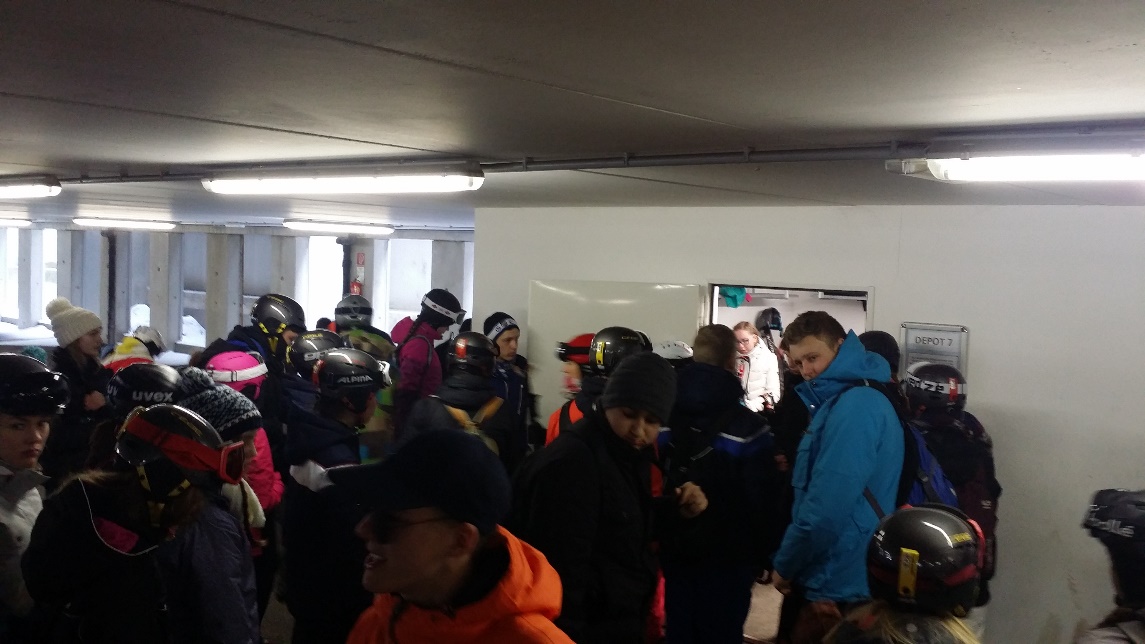 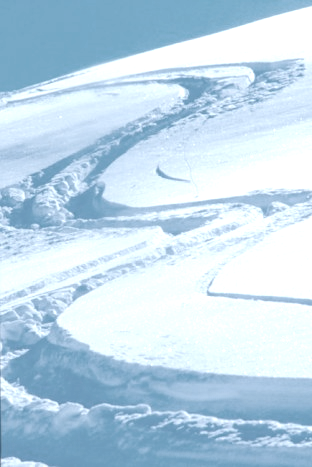 6. Fit auf die Bretter
-> Reduzierung der Verletzungsgefahr
-> Erhöhung des Lernerfolgs
-> Reduzierung der Frustration
-> 1 mal pro Woche 
-> Beginn in den Sportkursen mit Beginn des 2. HJ
-> Programm zum Download auf der Homepage
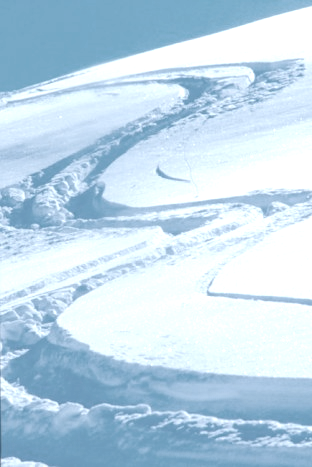 7. Regeln während der Fahrt
-> Handy
    	-> auf der Piste mitführen! Sicherheitsaspekt! 
	-> anschließend: Nutzung wie in der Schule! 
-> Alkoholverbot
	-> Auf jeder Schulversanstaltung gilt                  Alkoholverbot    § 54, Absatz 5
	-> keine Toleranz
	-> ggfs. Abholung der SuS in Österreich	    
		=> Bescheinigung
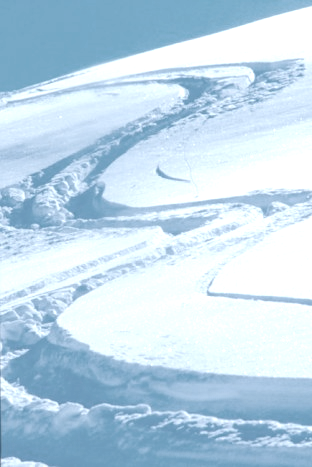 8. Programm
-> Einweisung/ Vorbereitung auf das Skifahren –-> Skiunterricht
-> Gesellschaftsspiele
-> bei Bedarf Kinoabend
-> Discoabend 
-> (Sketchabend)/ Mottoabend
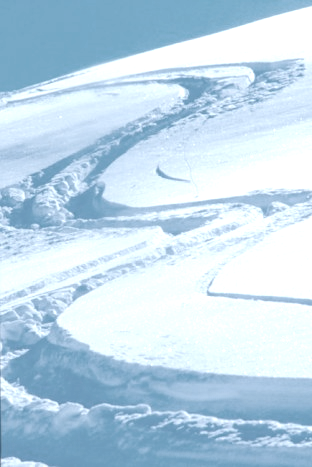 Zeit für Fragen…
Wünsche: 
Viele gelungene Kurzschwünge
Elegante Carvingschwünge
Keine Verletzungen
Danke für Ihre Aufmerksamkeit